Plan of Care
Volunteer Training: Compliance 2024
Plan of Care is the Goal of Care.
Maps out needs and services supplied for a Medicare patient facing a terminal illness, as well as the patient's family/caregiver
Agreed upon by patient and hospice.
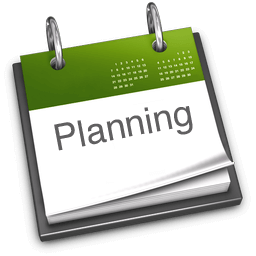 What Does the Plan of Care POC) Do?
Provides a time line of when services are to be rendered. 
Provides what type of services are to be rendered  and by whom.
The POC should reflect patient and family goals and interventions based on the problems identified in the initial, comprehensive, and updated comprehensive assessments.
Requirements of Plan of Care (POC)
Individualized
Identified intervention
Identified need
Measurable outcome
Reviewed every 14 days in IDT
Documentation in patient record
Example
Goal: Socialization needs of patient are met.  Start time 12/17/2023
Intervention:  Assigned volunteer for Socialization: Modifier:  Volunteer will provide patient socialization 1x a week.
Common Deficiencies Related to POC
Hospice volunteers miss visits
Documentation of visits are missing or incomplete
POC are incomplete
What Can Volunteers Do?
Attend your assignment as scheduled.  1x a week – Each week begins on Sunday and ends on Saturday.
If you have to miss, complete documentation, talk with your patient/ patient family about why you are unable to attend and if they would like another volunteer while you are away
Document your visit and all interactions (this includes phone calls) with patients/patient families and submit to office within 24 hours.
Communication is the KEY!
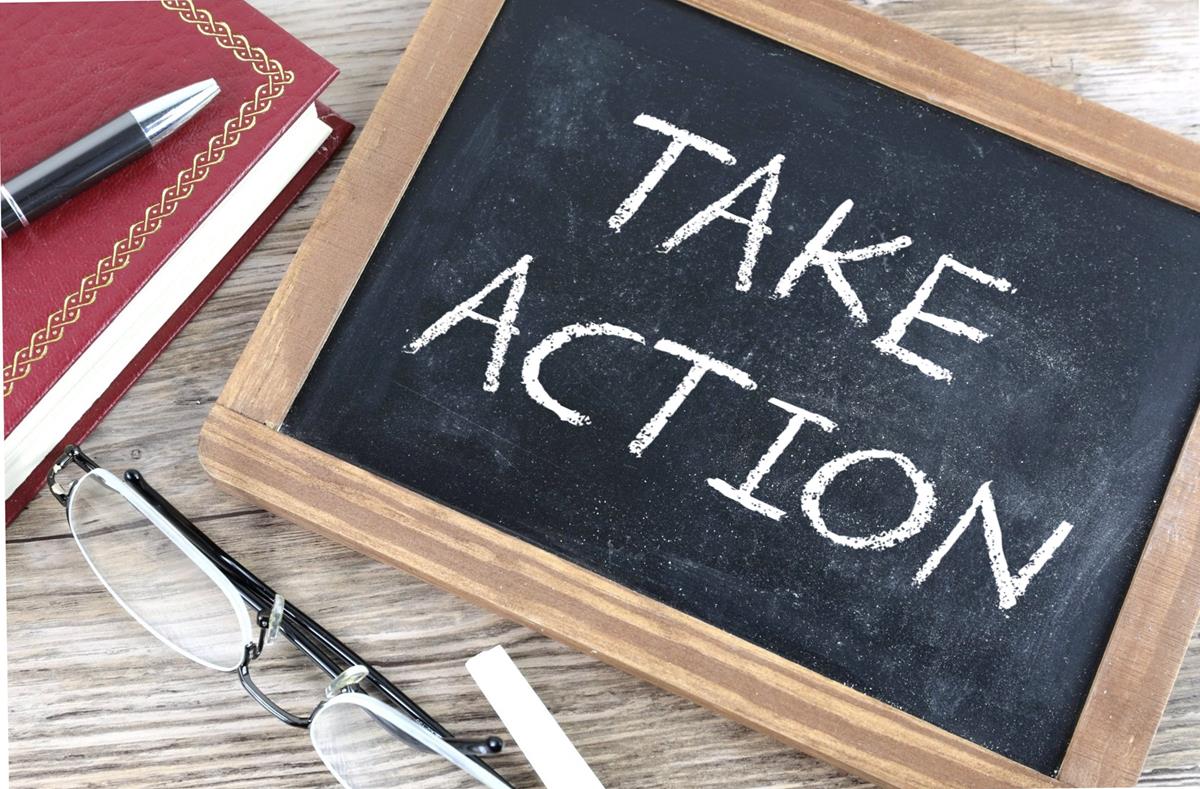 Thank you! Please completed your evaluation.If you have any questions please email or call your Volunteer Coordinator.